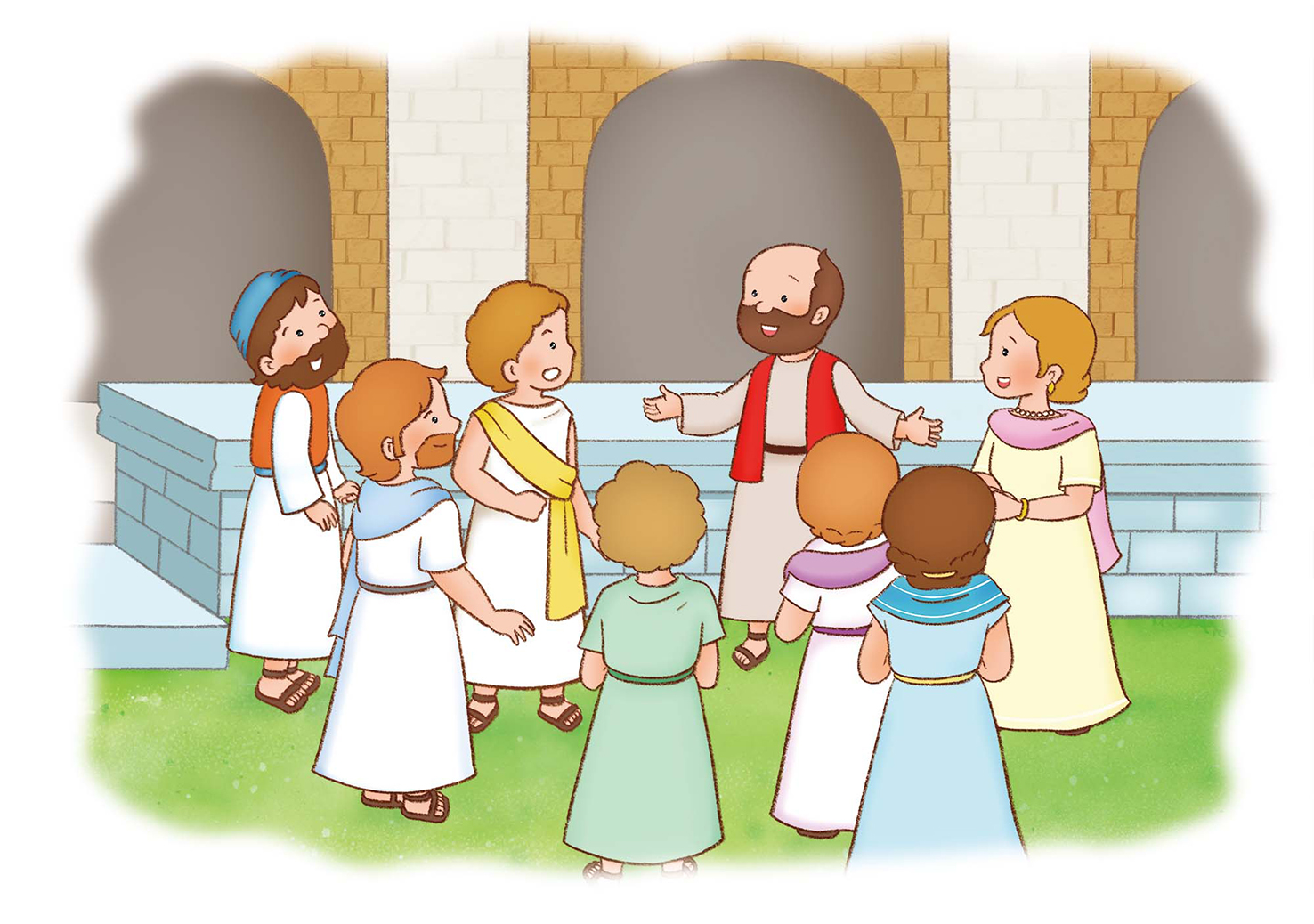 (사)세계복음화전도협회어린이선교국
あらかじめ　あじわった　ヤソン
(しと 17しょう 6せつ)
がくいん　ふくいんか　2か
レムナントが　つくるべき
　　　　　いのりの　さくひん
じょろん
3いのち
うんどう
watch tower

かたち、いのちのいき、エデン
3くうぜん
ぜつご
アンテナ


わたし、
きょうかい、
べんきょう
3ちょうえつ
プラットフォーム


みざ、じくう、 237ひかり
ほんろん
パウロは　あらかじめ　
　　　　　　　　　あじわいました
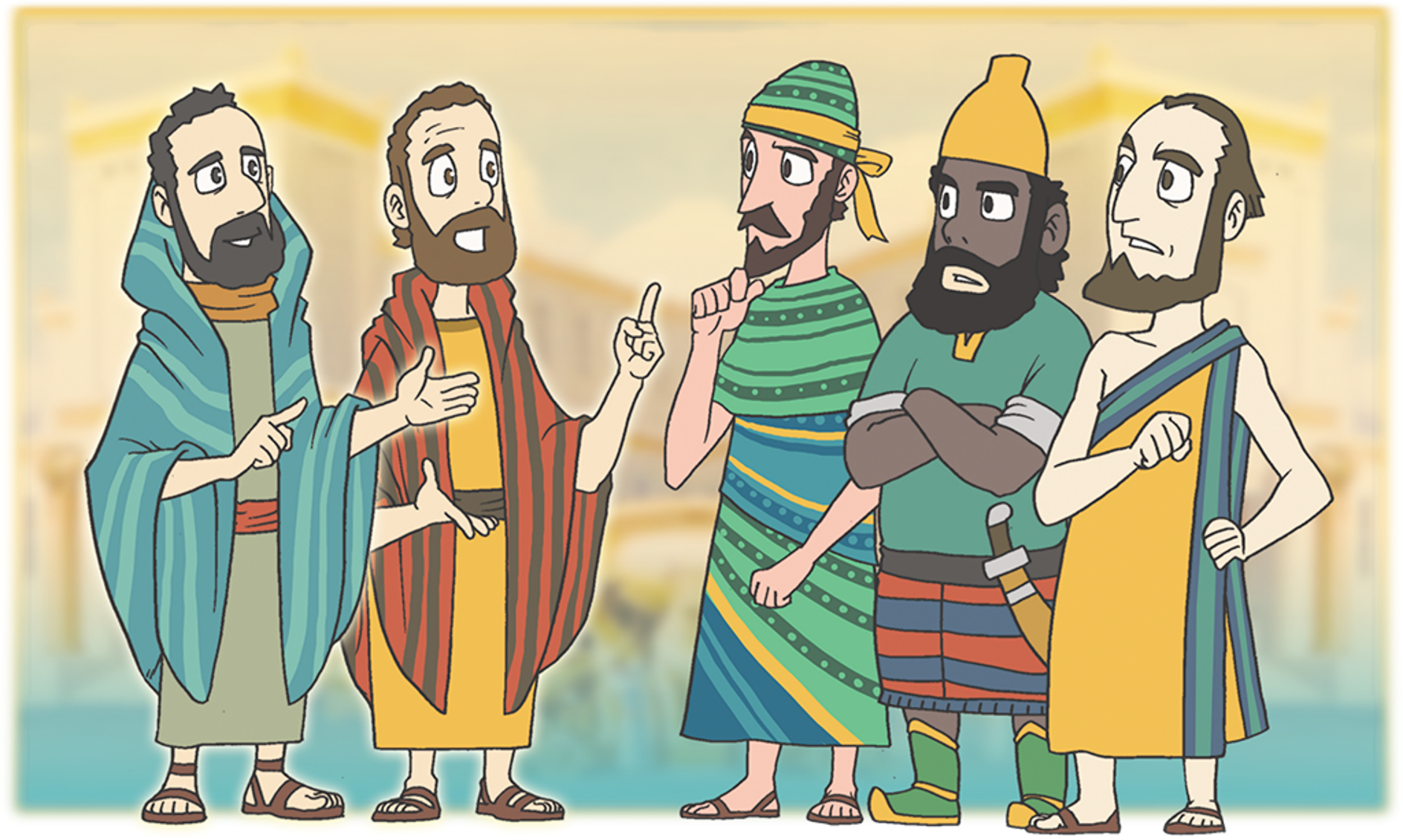 イエスは
キリスト!
パウロと　でんどうチームが　ふくいんを　
　　つたえました
ほんろん
パウロは　あらかじめ　
　　　　　　　　　あじわいました
１かいめの
あんそくにち
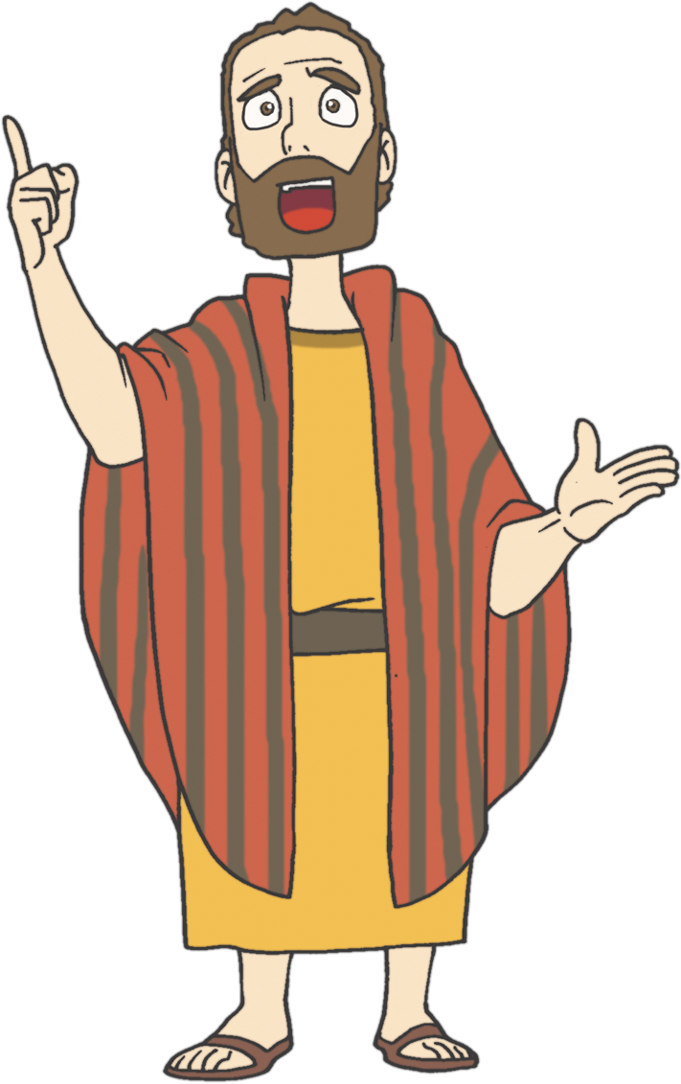 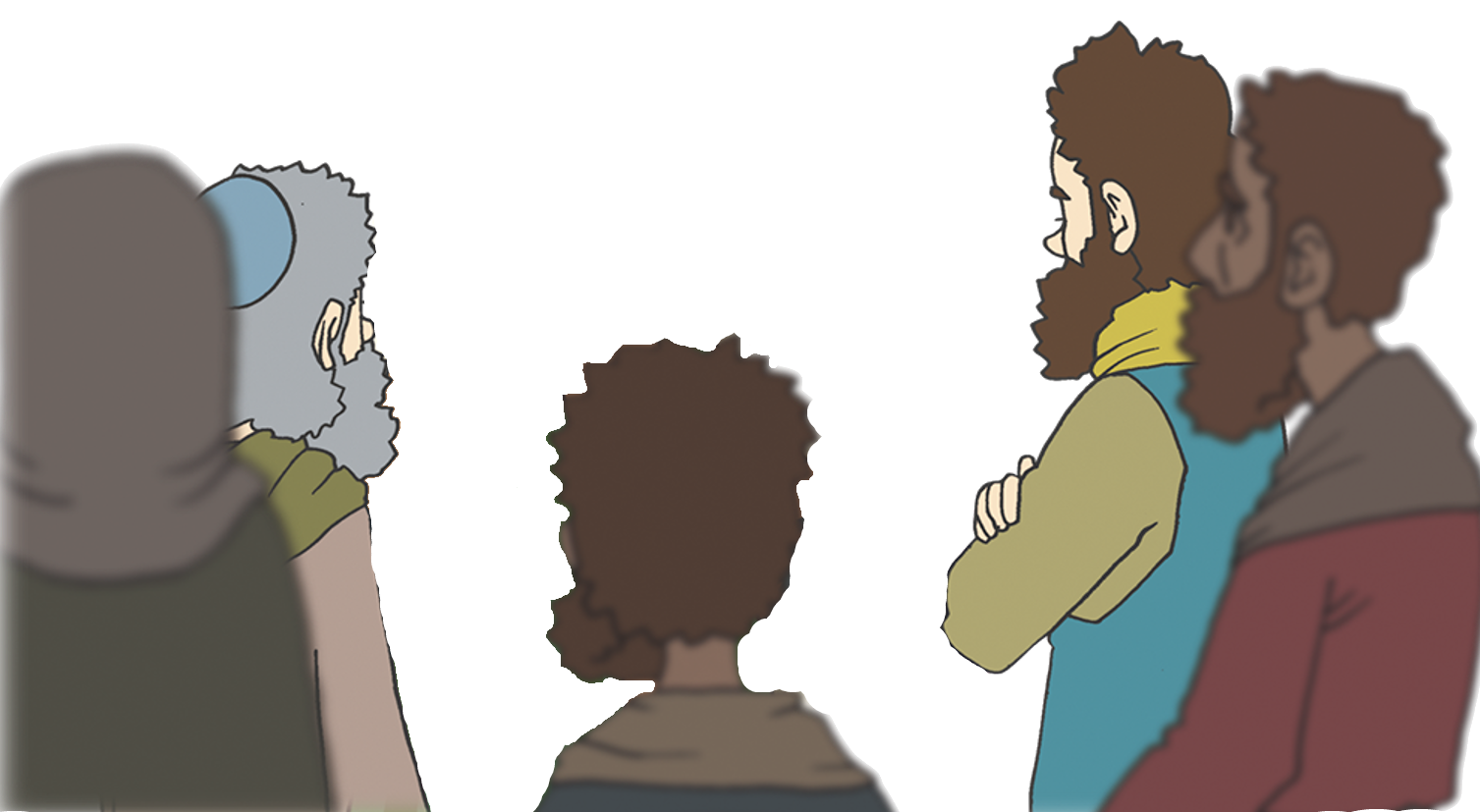 イエスは
キリスト!
2. みっつの　あんそくにちに　わたって　
　　ふくいんを　つたえました
ほんろん
パウロは　あらかじめ　
　　　　　　　　　あじわいました
２かいめの
あんそくにち
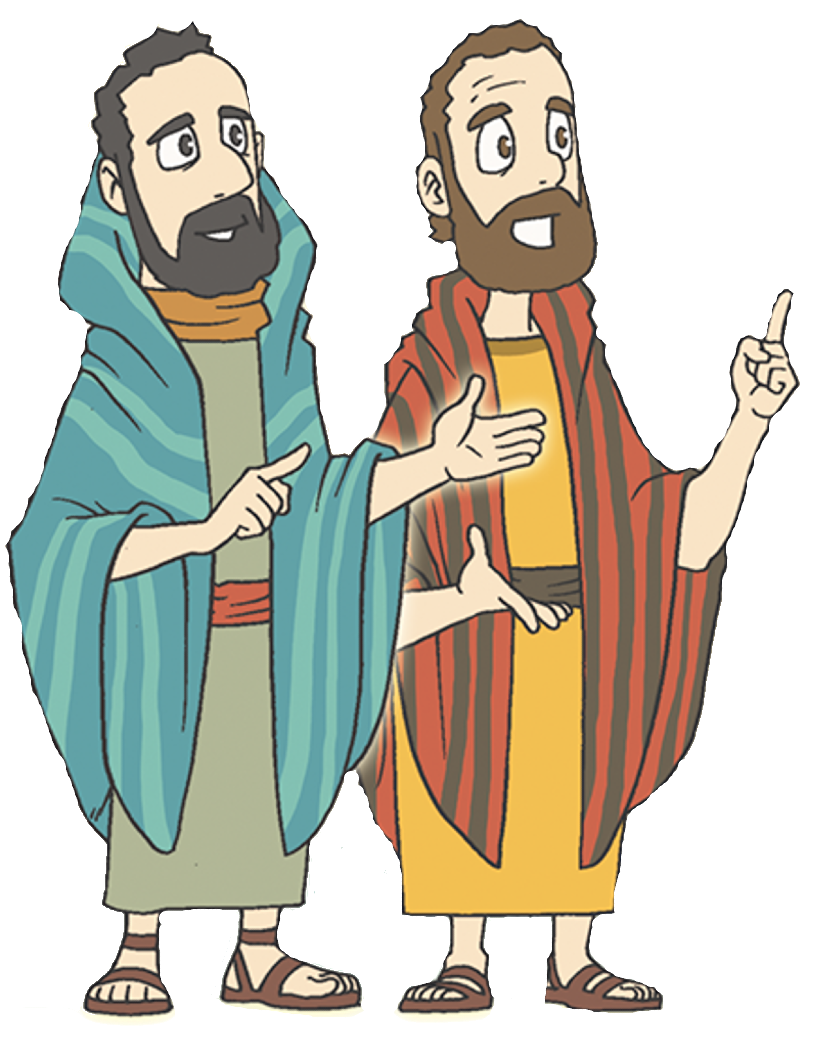 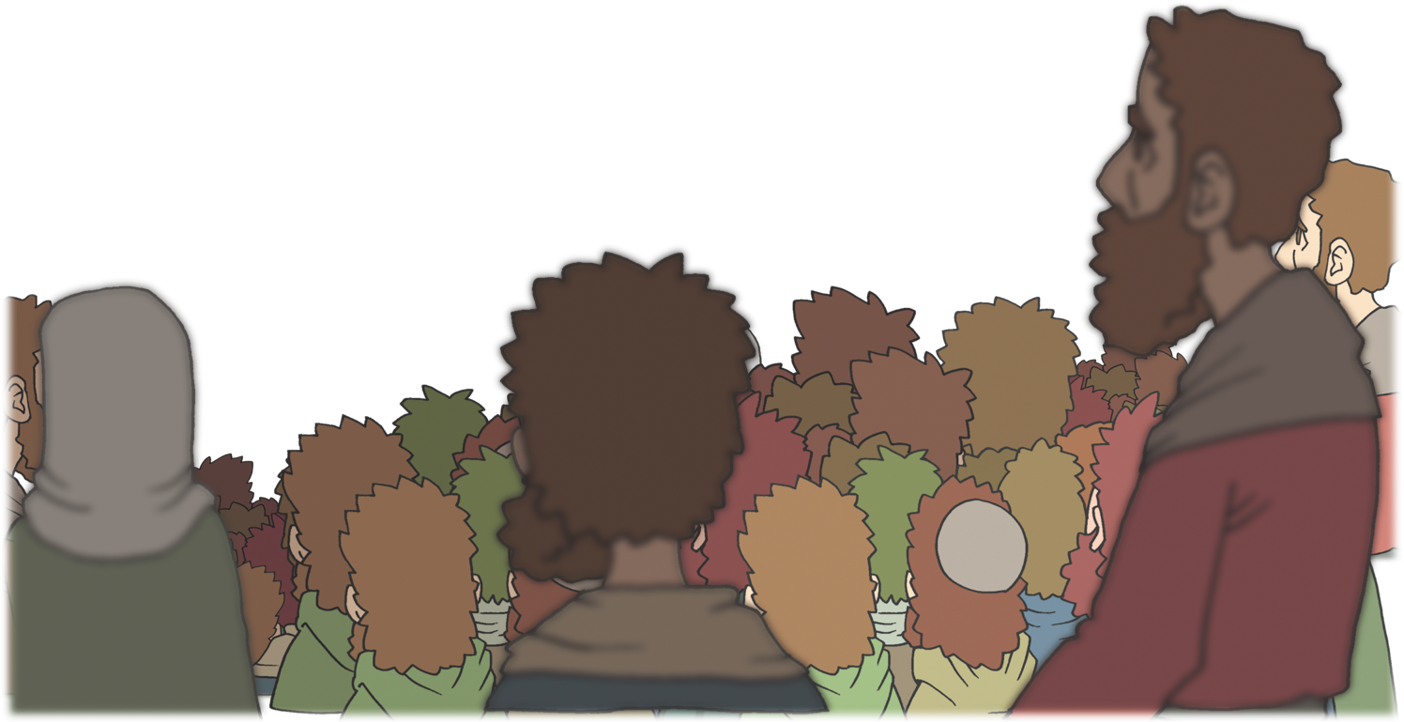 ただ!
イエス 
キリスト
2. みっつの　あんそくにちに　わたって　
　　ふくいんを　つたえました
ほんろん
パウロは　あらかじめ　
　　　　　　　　　あじわいました
３かいめの
あんそくにち
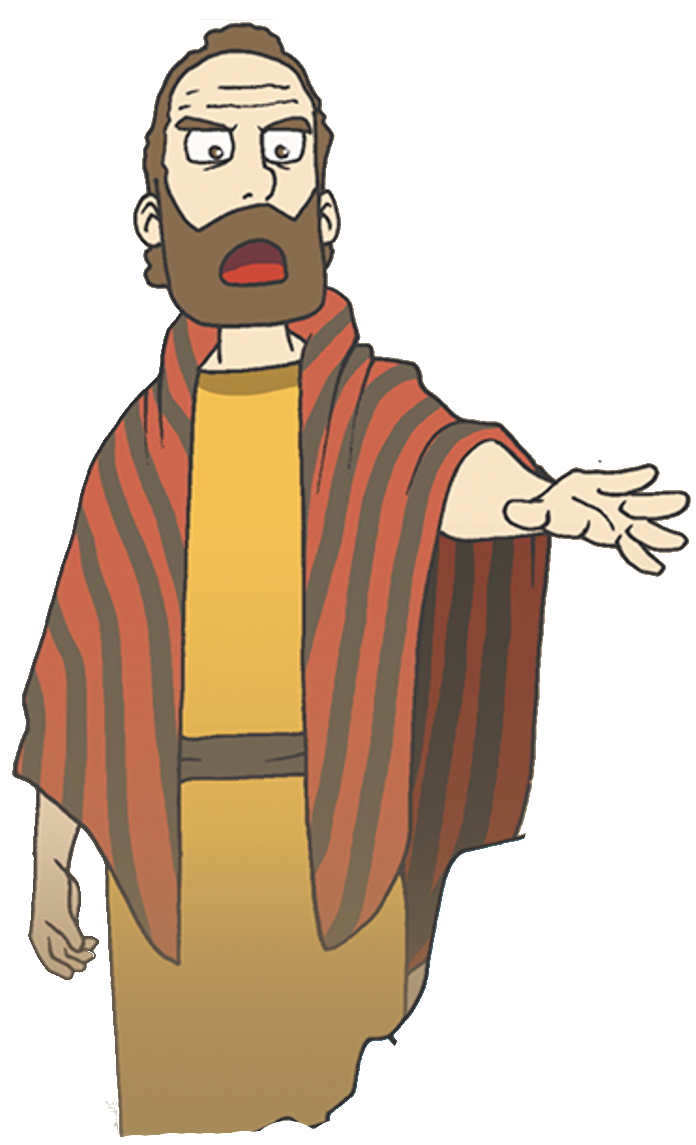 J=X とういせいを　しょうめい　しよう!
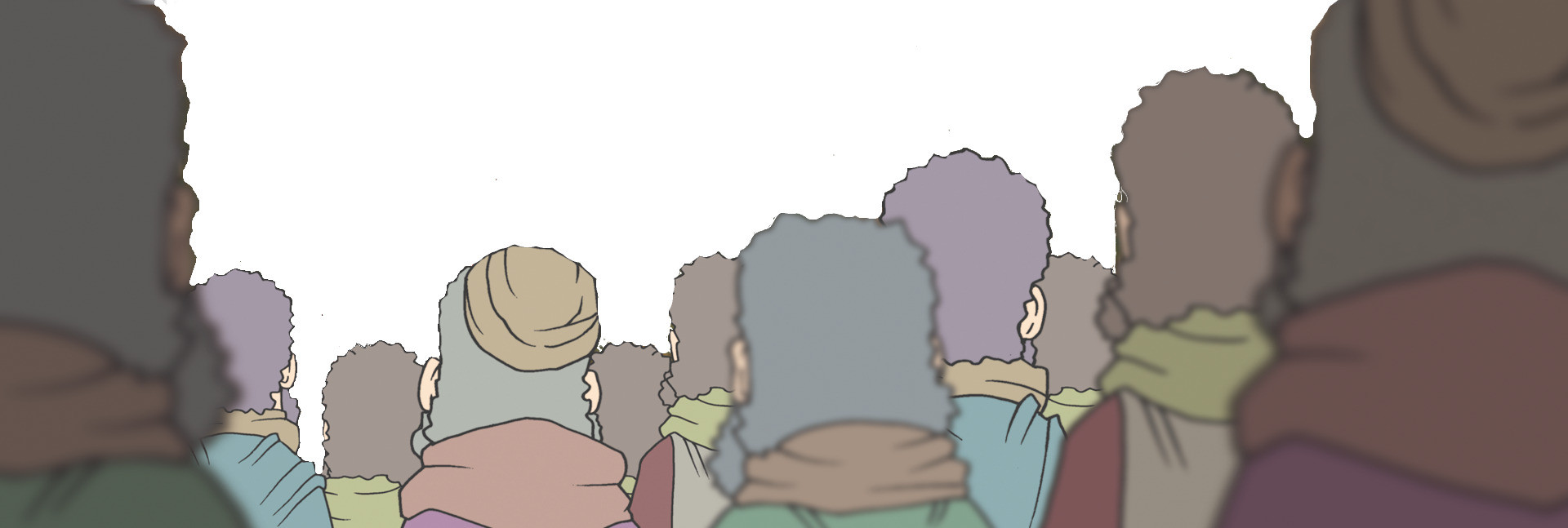 2. みっつの　あんそくにちに　わたって　
　　ふくいんを　つたえました
ほんろん
パウロは　あらかじめ　
　　　　　　　　　あじわいました
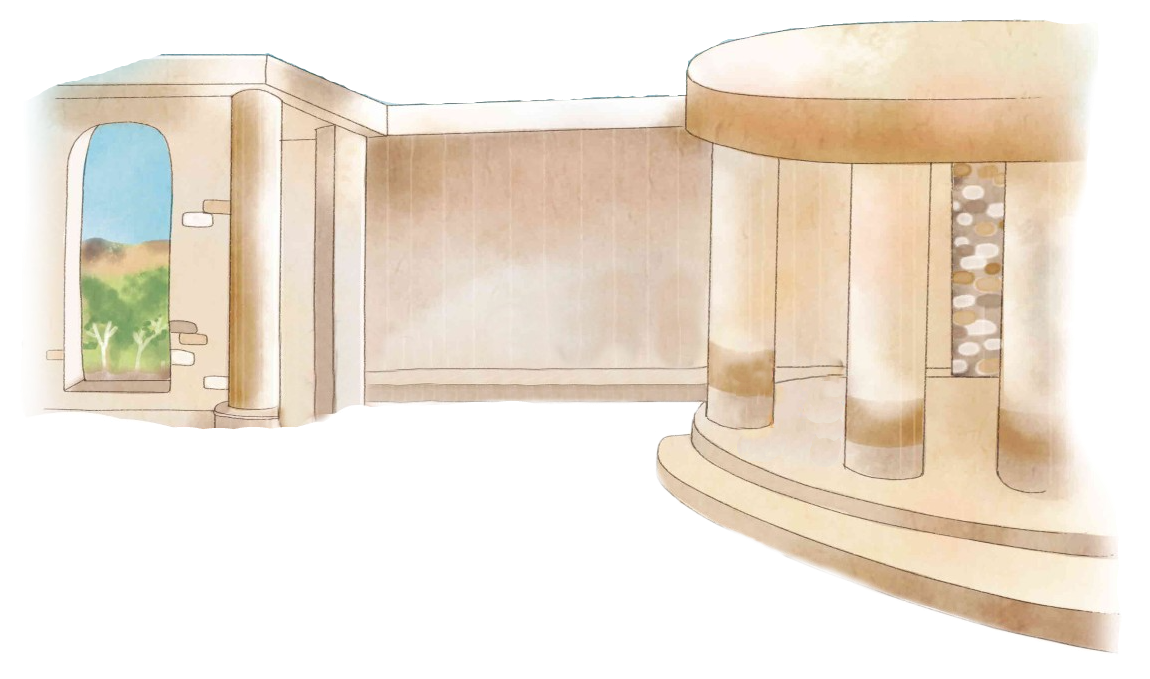 じゅうじかで　しんで　
みっかめに　よみがえった　
そのイエスが　キリストなのです
ハレルヤ!
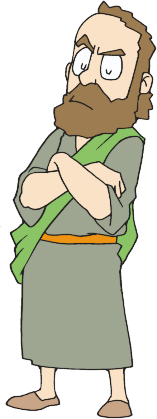 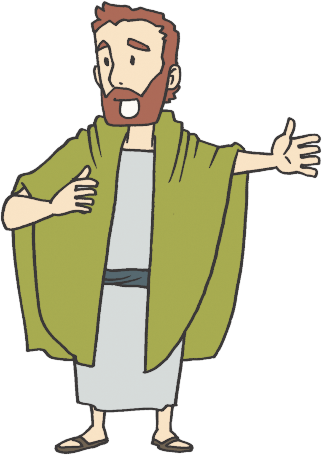 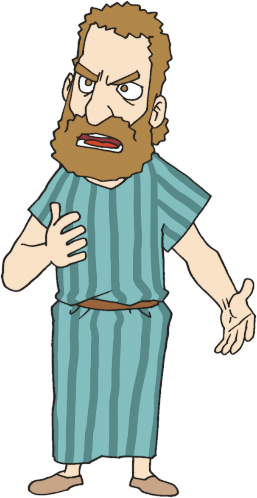 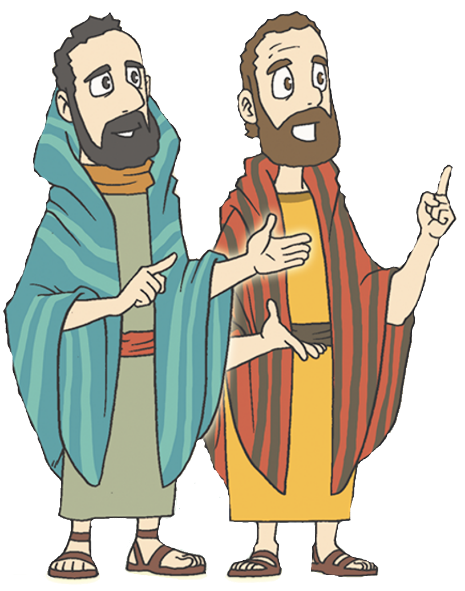 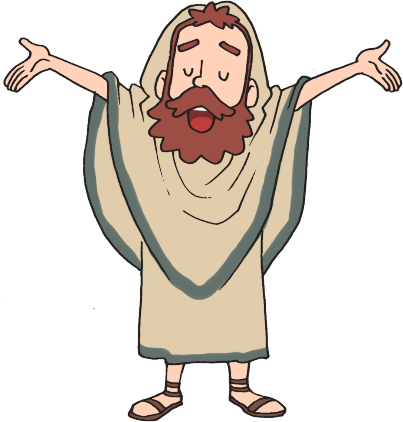 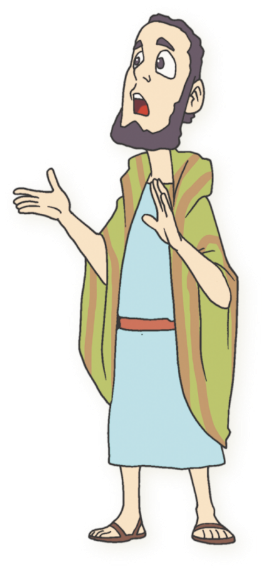 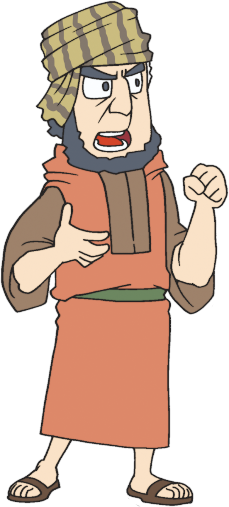 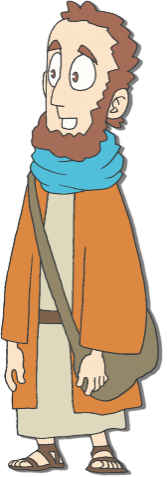 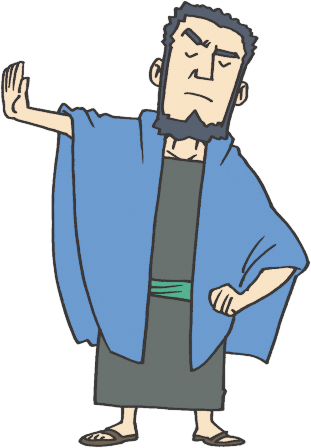 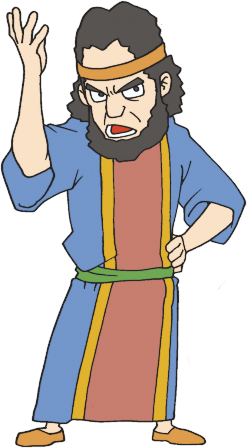 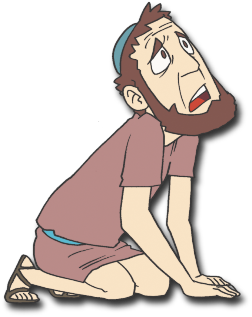 3. かいどうで　キリストを　つたえました
ほんろん
2. でしを　あらかじめ　
　　　　　　　　あじわいました
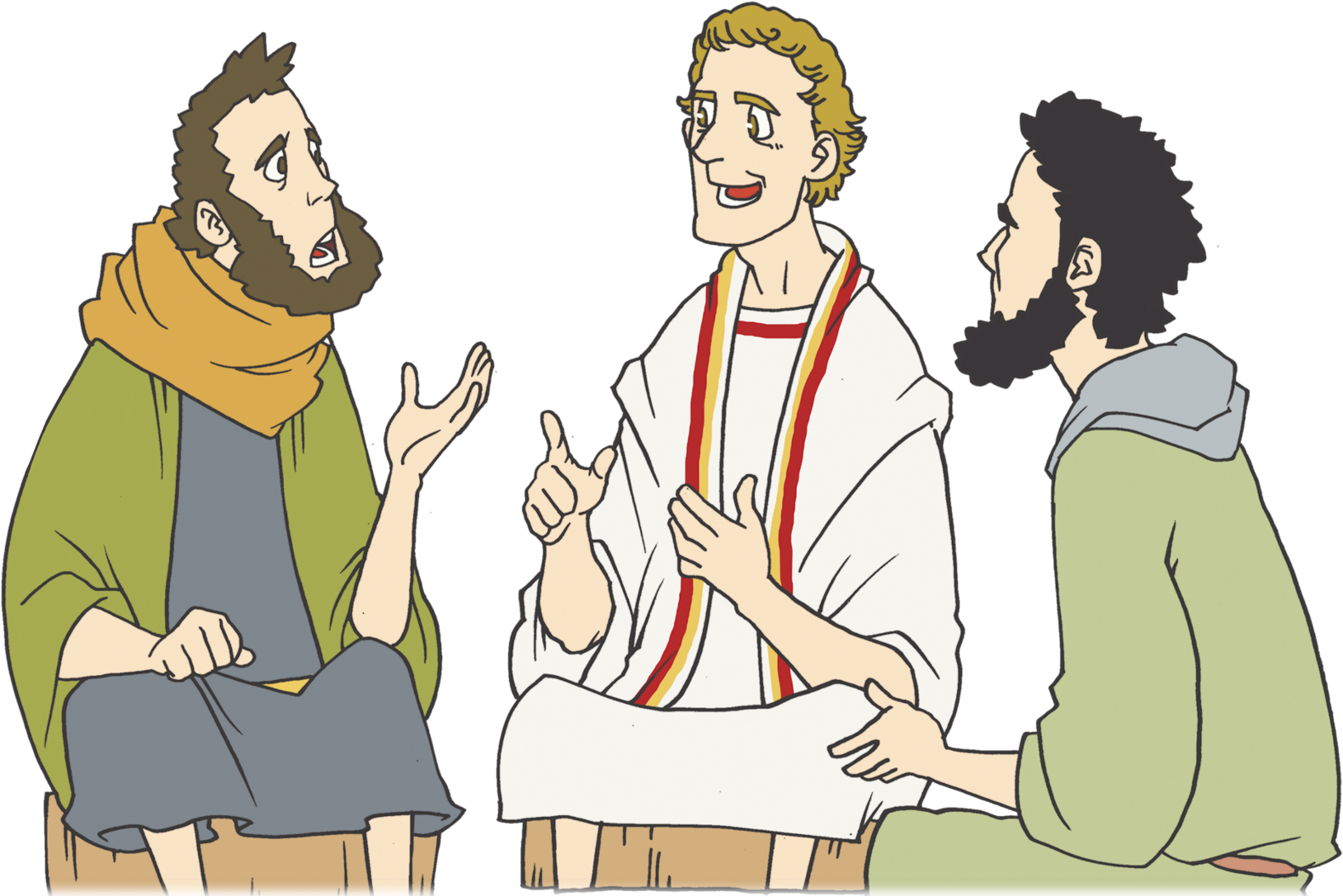 はい! ききたいです
キリストに
ついて　
ききませんか
1. ギリシヤじんが　ふくいんを　ききました
ほんろん
2. でしを　あらかじめ　
　　　　　　　　あじわいました
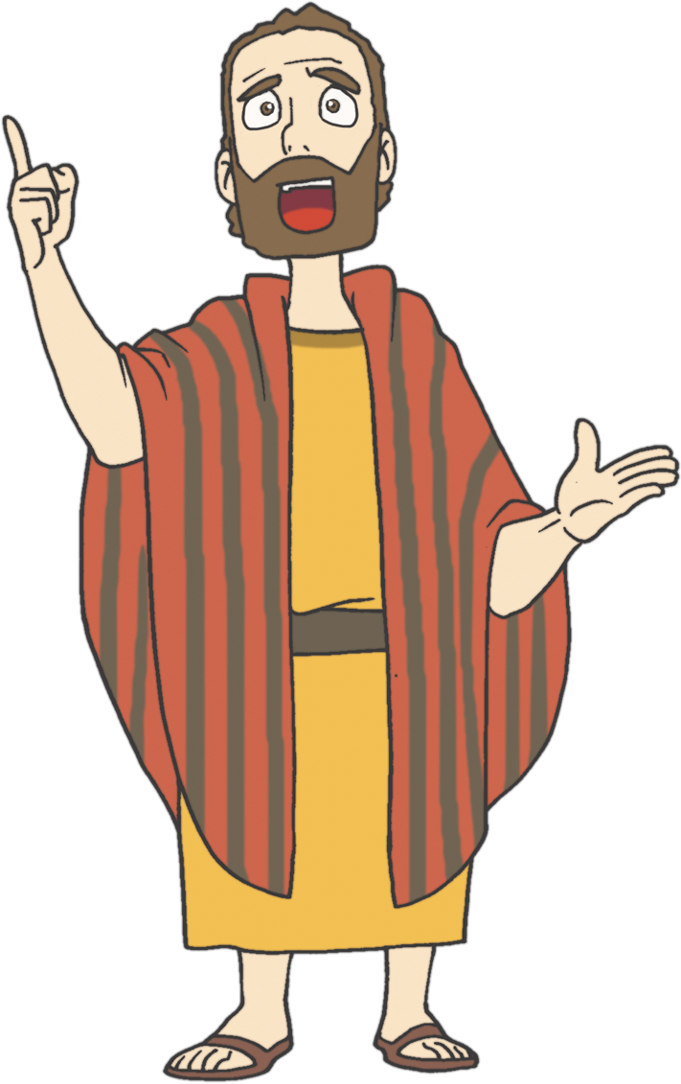 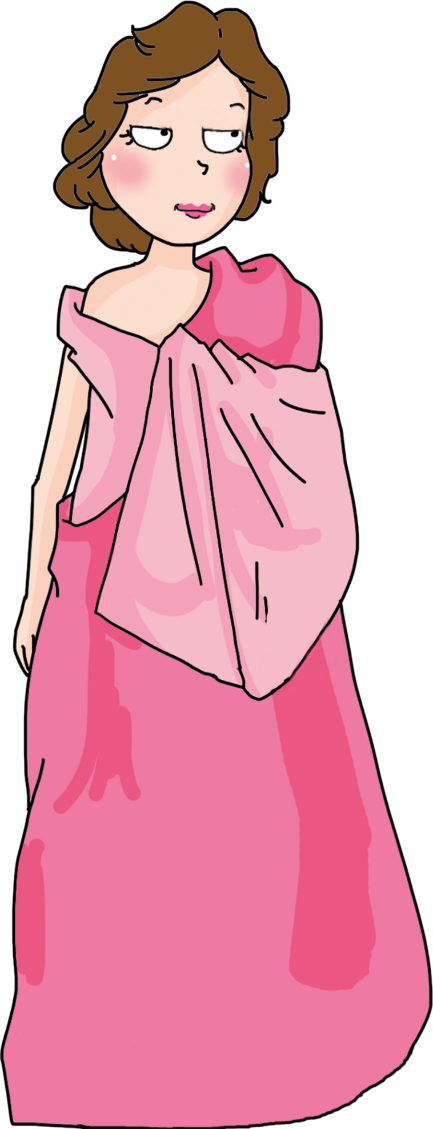 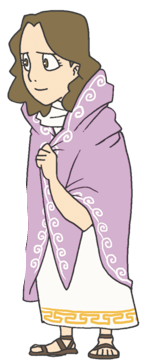 ふくいんは　
すべての　ひとに　ひつようです
2. きふじんが　ふくいんを　ききました
ほんろん
2. でしを　あらかじめ　
　　　　　　　　あじわいました
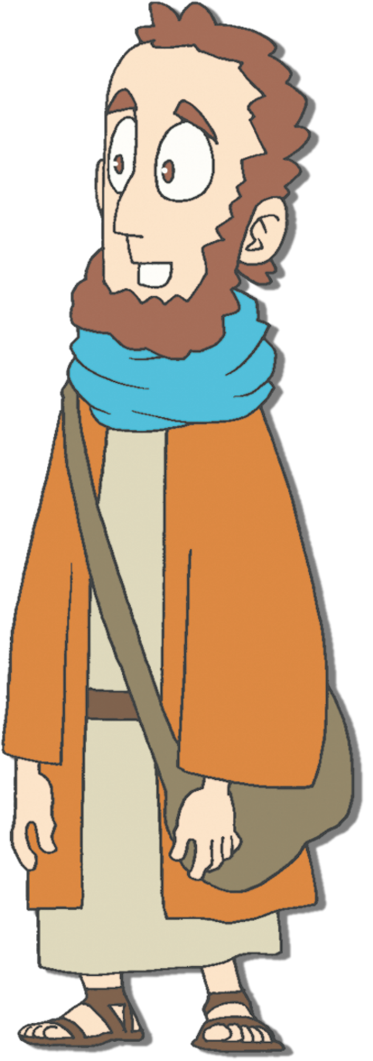 ヤソン
なまえの　いみ : すくい, いやす
ちいき : テサロニケ
べつめい :でんどうしゃの　
　　　　どうこくじん
3. ヤソンが　ふくいんを　ききました
ほんろん
3．けっかを　あらかじめ　
　　　　　　あじわいました
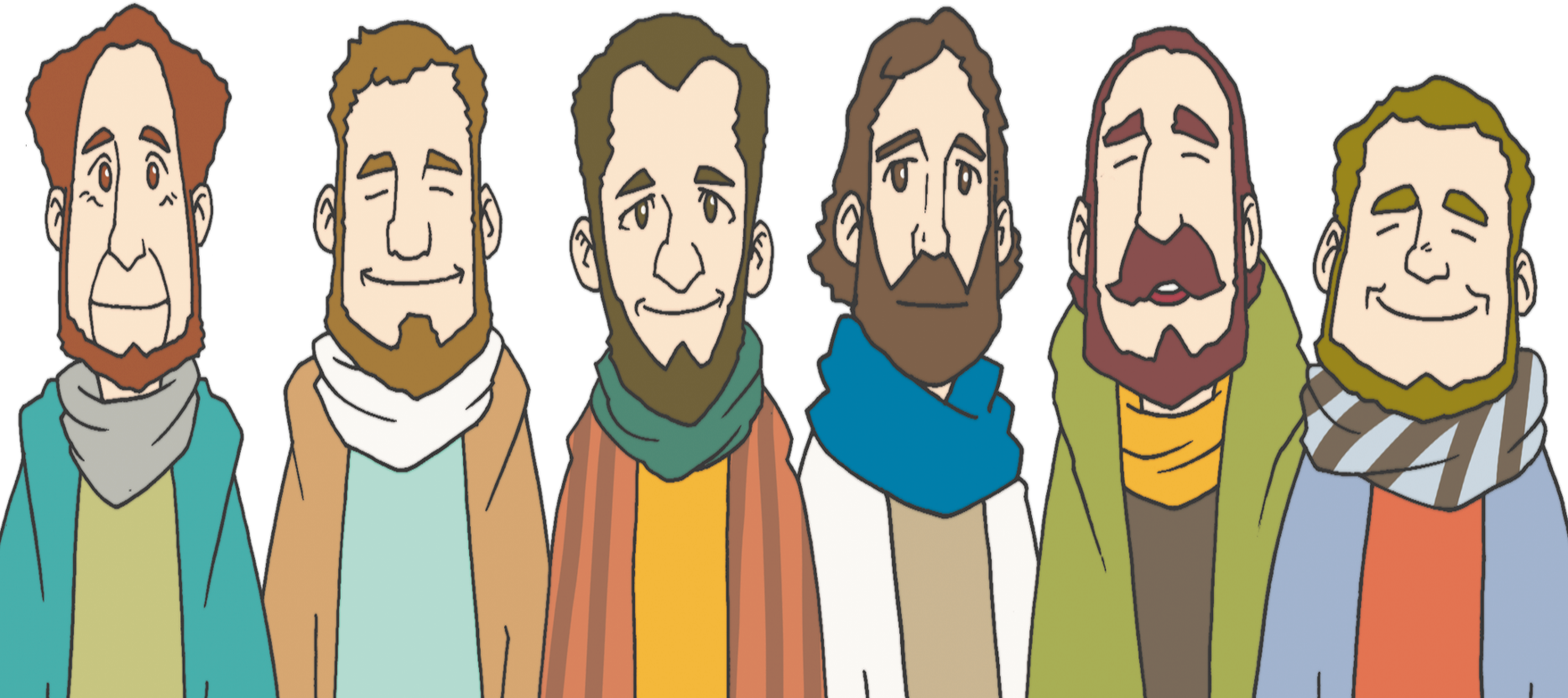 しんこう
あい
のぞみ
1. しんこう、のぞみ、あいを　あじわいました
ほんろん
3．けっかを　あらかじめ　
　　　　　　あじわいました
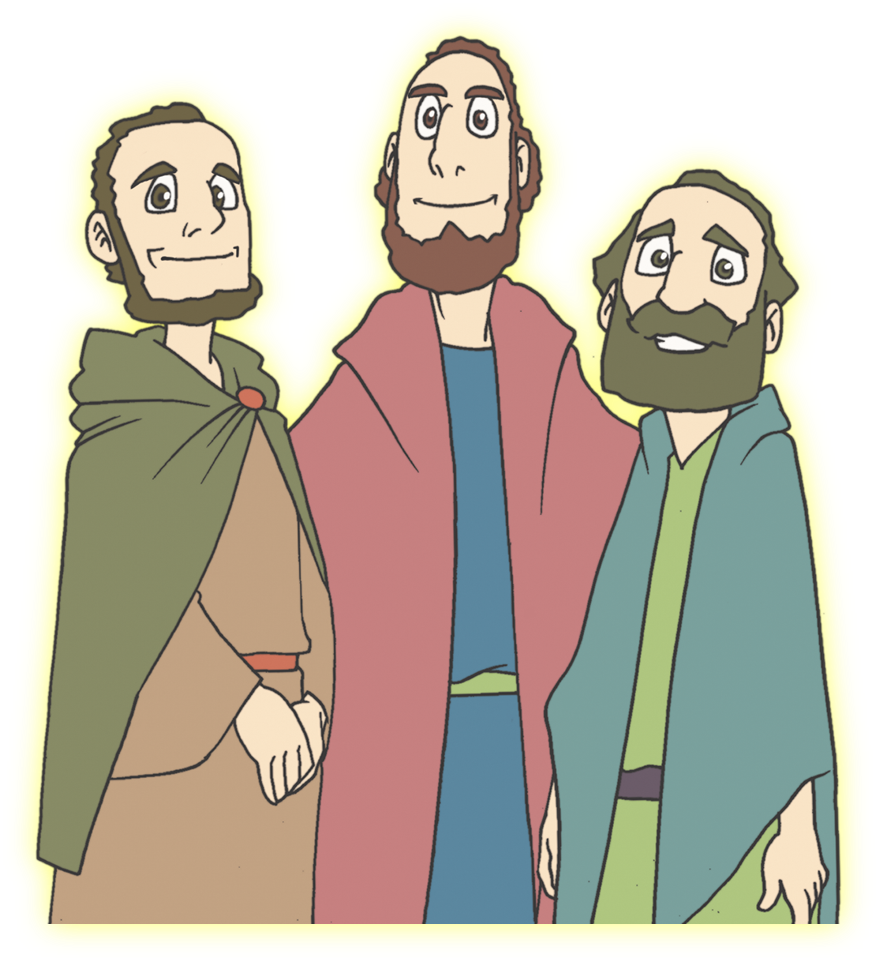 せいれいの　ちからによって　ふくいんを　つたえる　
でんどうしゃたちです
2. ちからと　せいれいと　つよい　かくしんに　
　　よって　ふくいんを　つたえました
ほんろん
3．けっかを　あらかじめ　
　　　　　　あじわいました
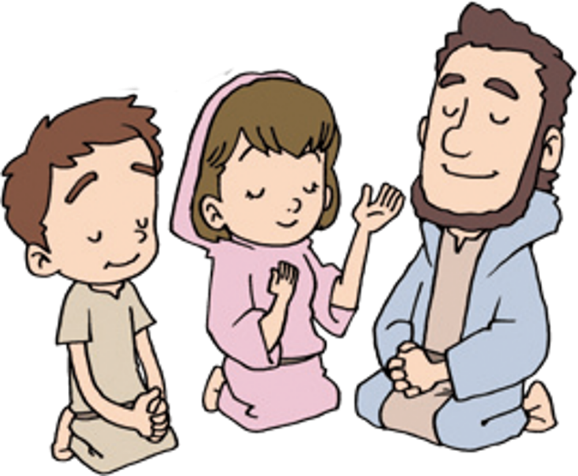 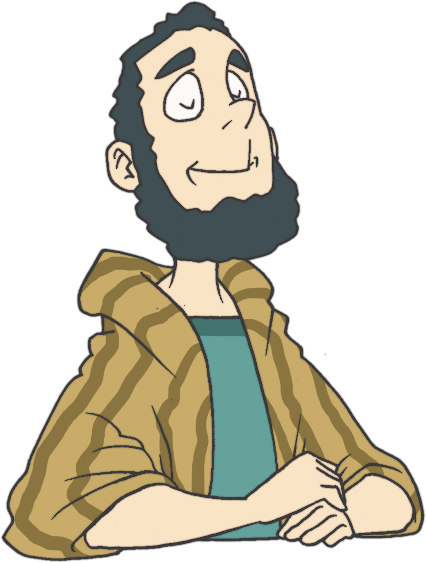 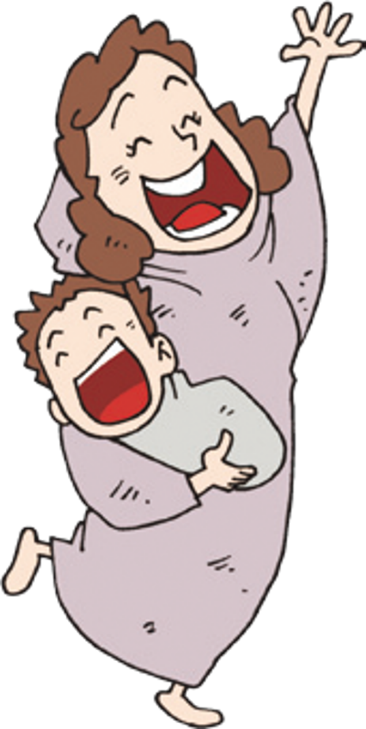 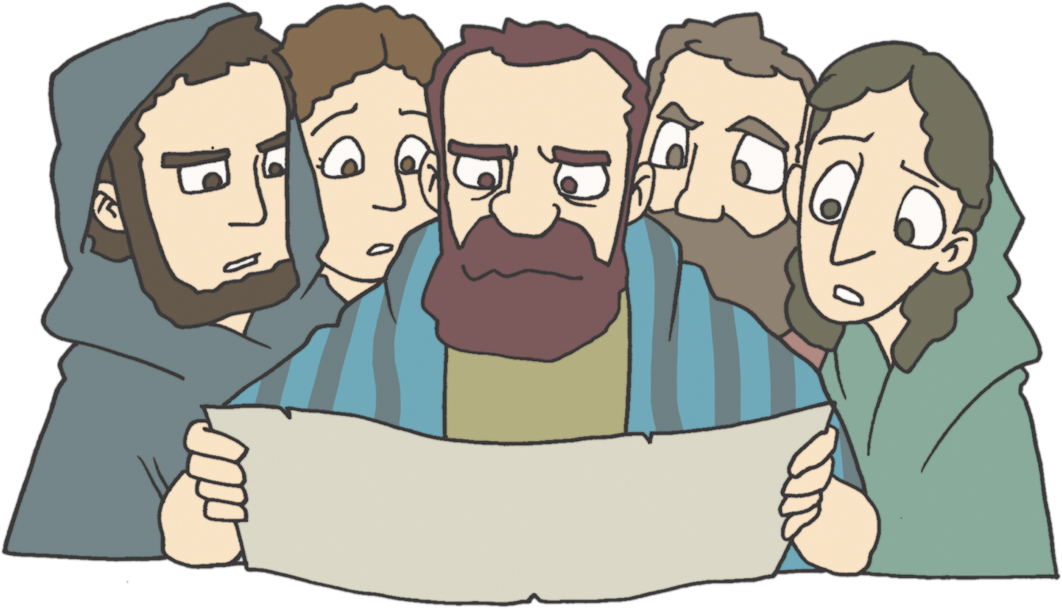 3. いつも　よろこび、たえず　いのり、
　　　　　　　すべての　ことについて　かんしゃ
けつろん
レムナントが　うける　
せかいふくいんかの　こたえ
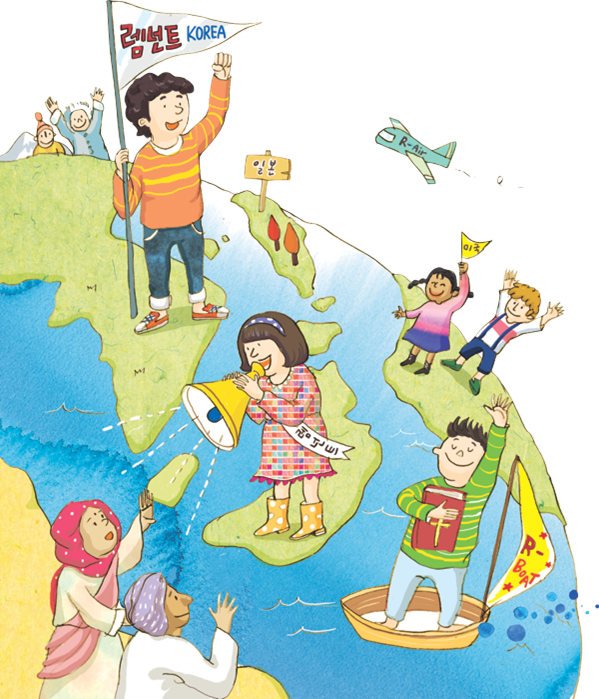 せんもんか – ただ、ゆいいつせい、　　
　　　　　さいそうぞう
でしか –せんもんか、じゅうしょくしゃ、さんぎょうげんば
せかいか – レムナント、ふくきょうえきしゃ、じゅうしょくしゃ
を
し
て
こく　いん　し　よう
フォーラム
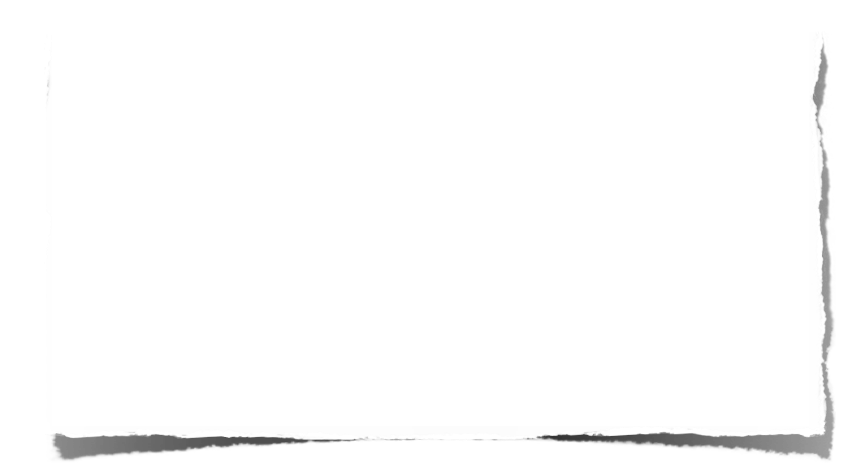 みことば-　9セッティングされた　でんどうしゃに　
あらかじめ　あじわった　ヤソンのような　でしが　
つけられ　テサロニケきょうかいが　たてられる　
こたえを　あじわいました
じっせん　–　わたしが　かよっている　がっこう、じゅくで　
ふくいんと　でんどうの　さくひんが　でてくるように　せいかつの　スケジュールの　なかに　キャンプ　スケジュールを　きめよう
いのり　ｰ　みことばを　かんがえて　いのりぶんを
かいてみよう